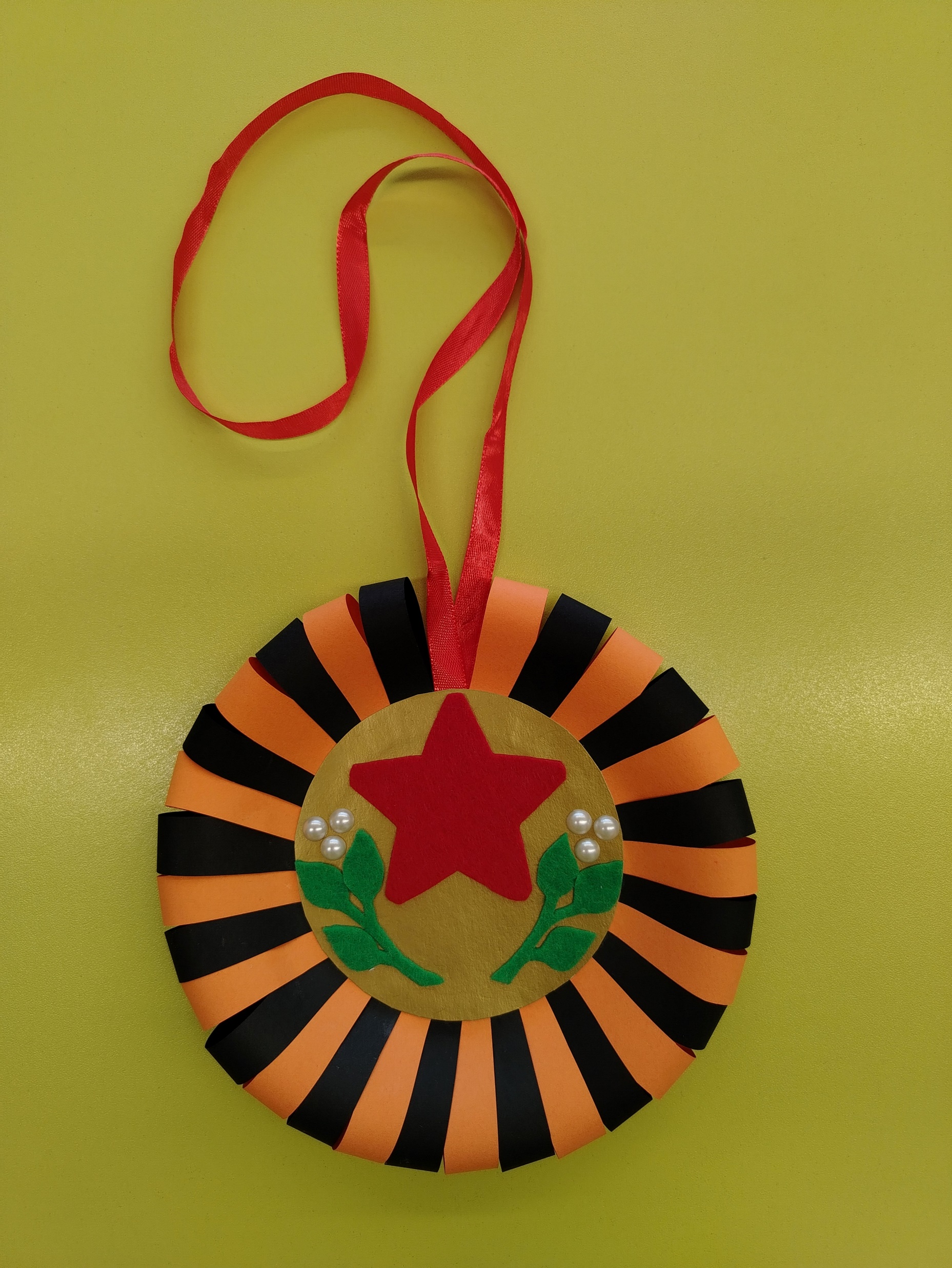 МДОУ «Детский сад комбинированного вида №31» Приозерский район, п.СосновоМуниципальный конкурс «День Победы глазами детей» МК «Интерьерное украшение к Дню Победы»Воспитатель: Кузьмина Вера Александровна
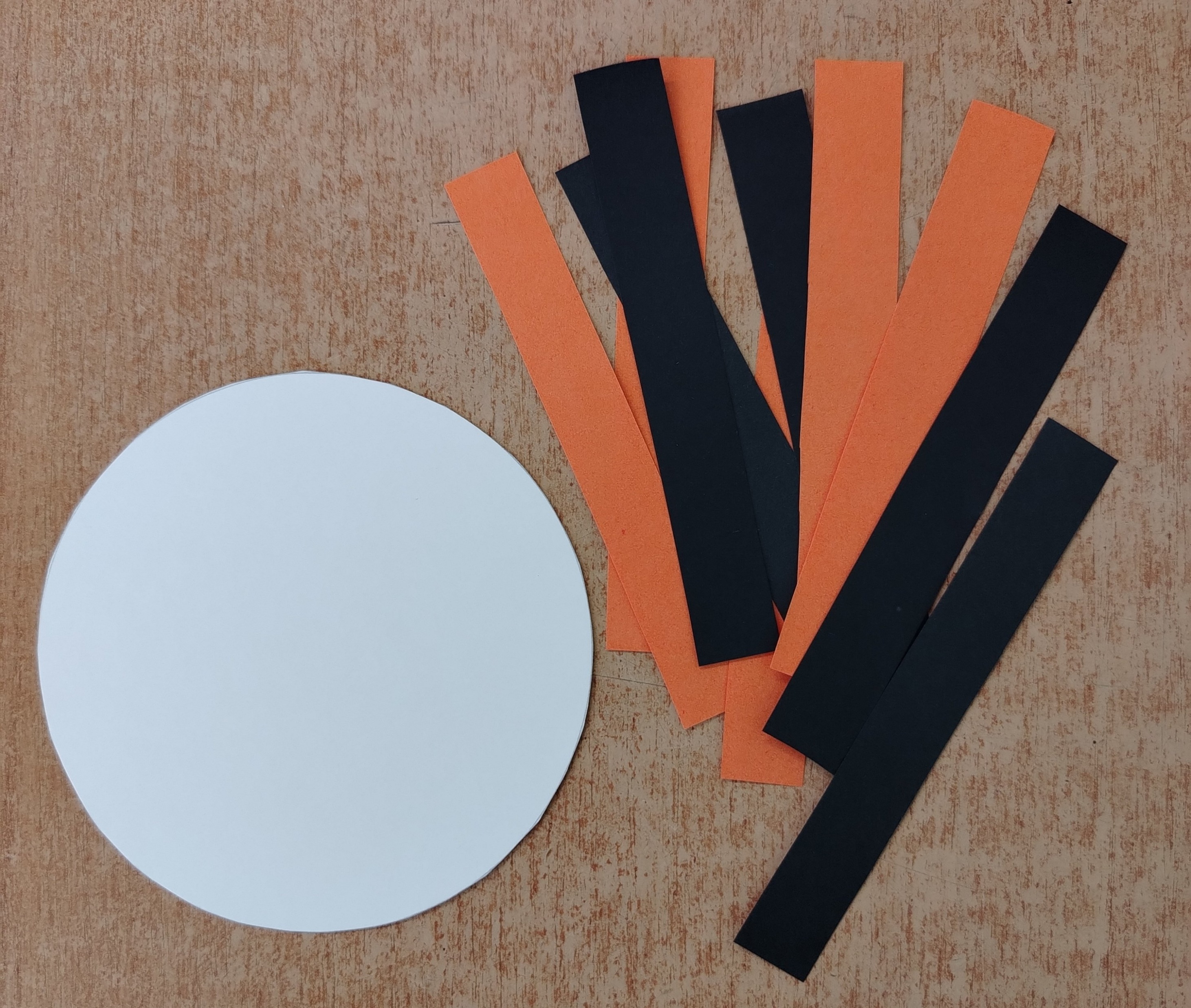 1.Вырезать из картона круг диаметром 10 см.2.Нарезать полоски из черной и оранжевой бумаги длиной 10 см, шириной 1см. 3.Приклеить полоски с двух сторон по краю картонного круга, чередуя черный и оранжевый цвет.
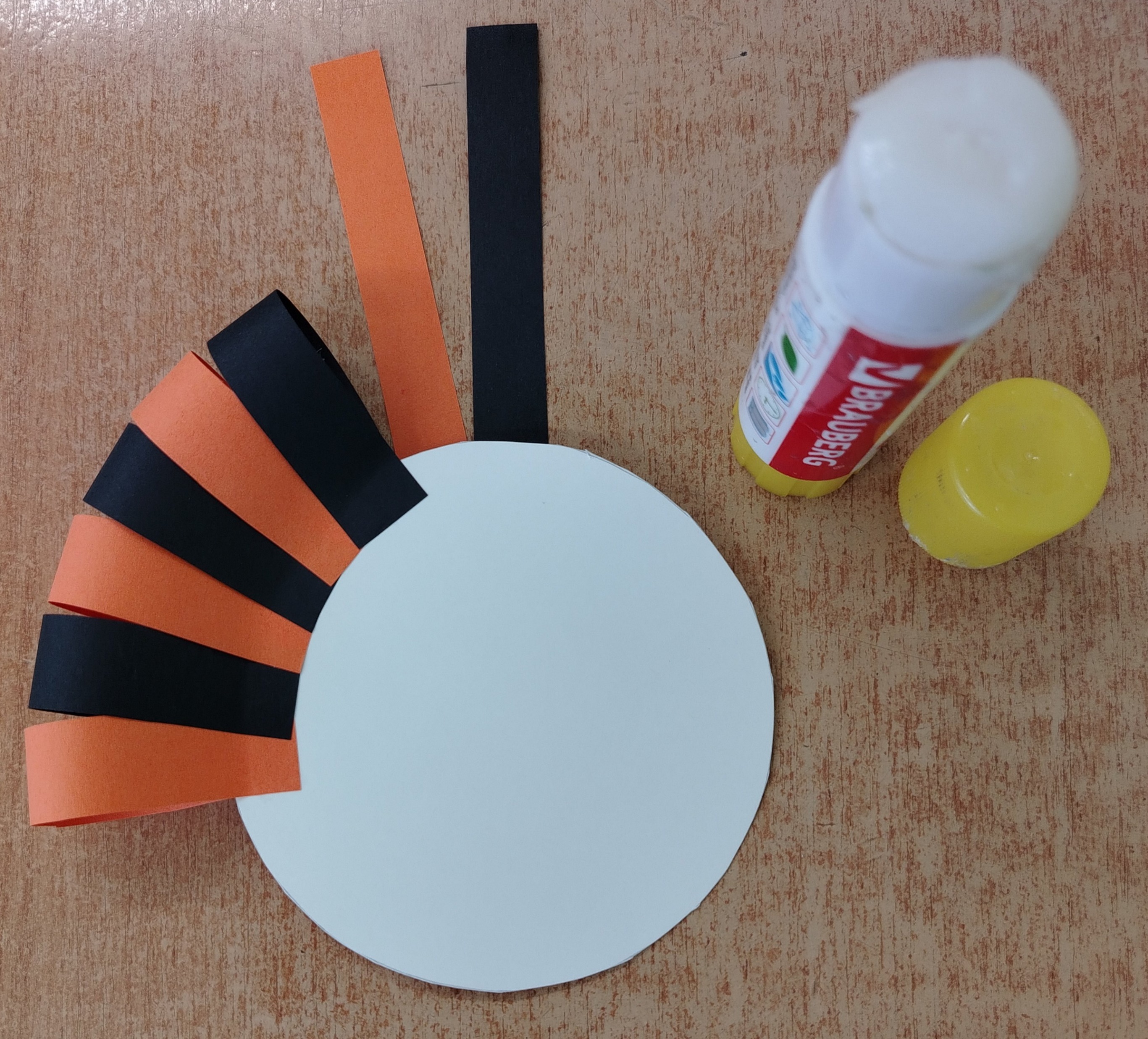 4.Вырезать 2 круга из золотистого картона (диаметр 10 см)5.Приготовить ленточку желаемой длины.6.Приклеить к кругу ленточку в виде петли при помощи скотча.7.Приклеить с двух сторон круги из золотистого картона, спрятав ленточку.
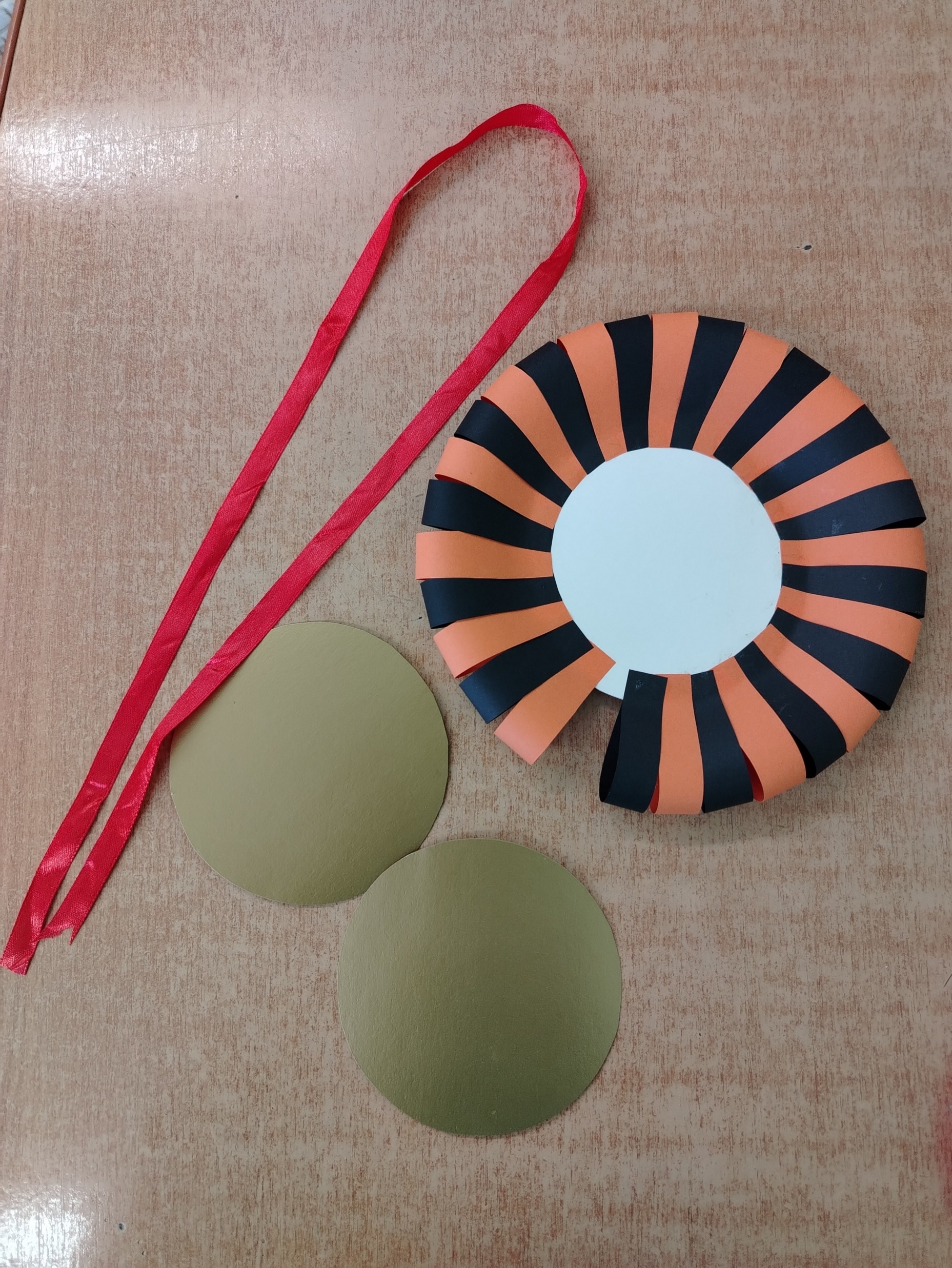 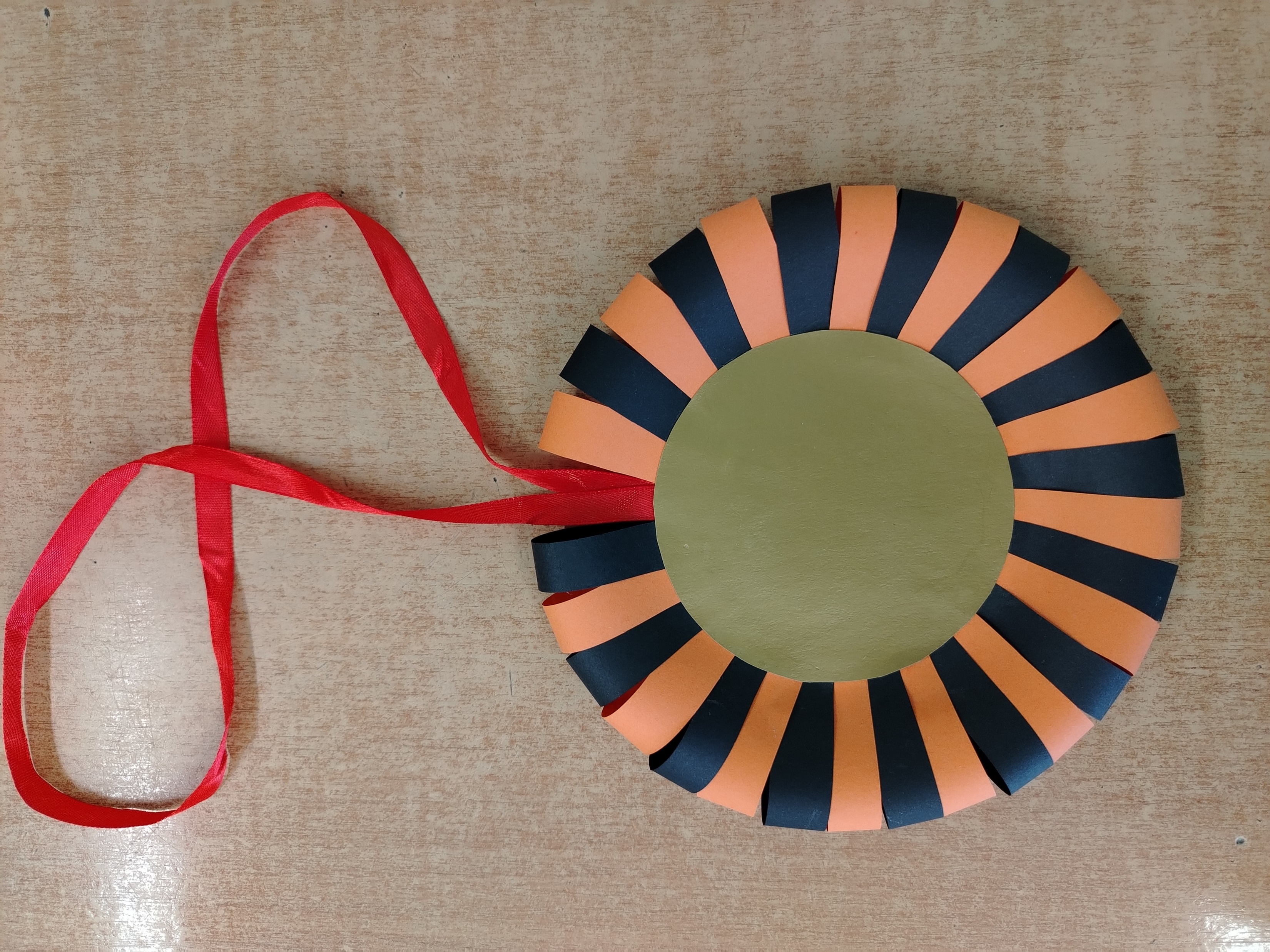 8.Из самоклеящегося фетра красного цвета вырезаем звезду и приклеиваем вверху золотистого круга.9.Из зеленого самоклеящегося фетра вырезать две веточки и приклеить ниже звезды.
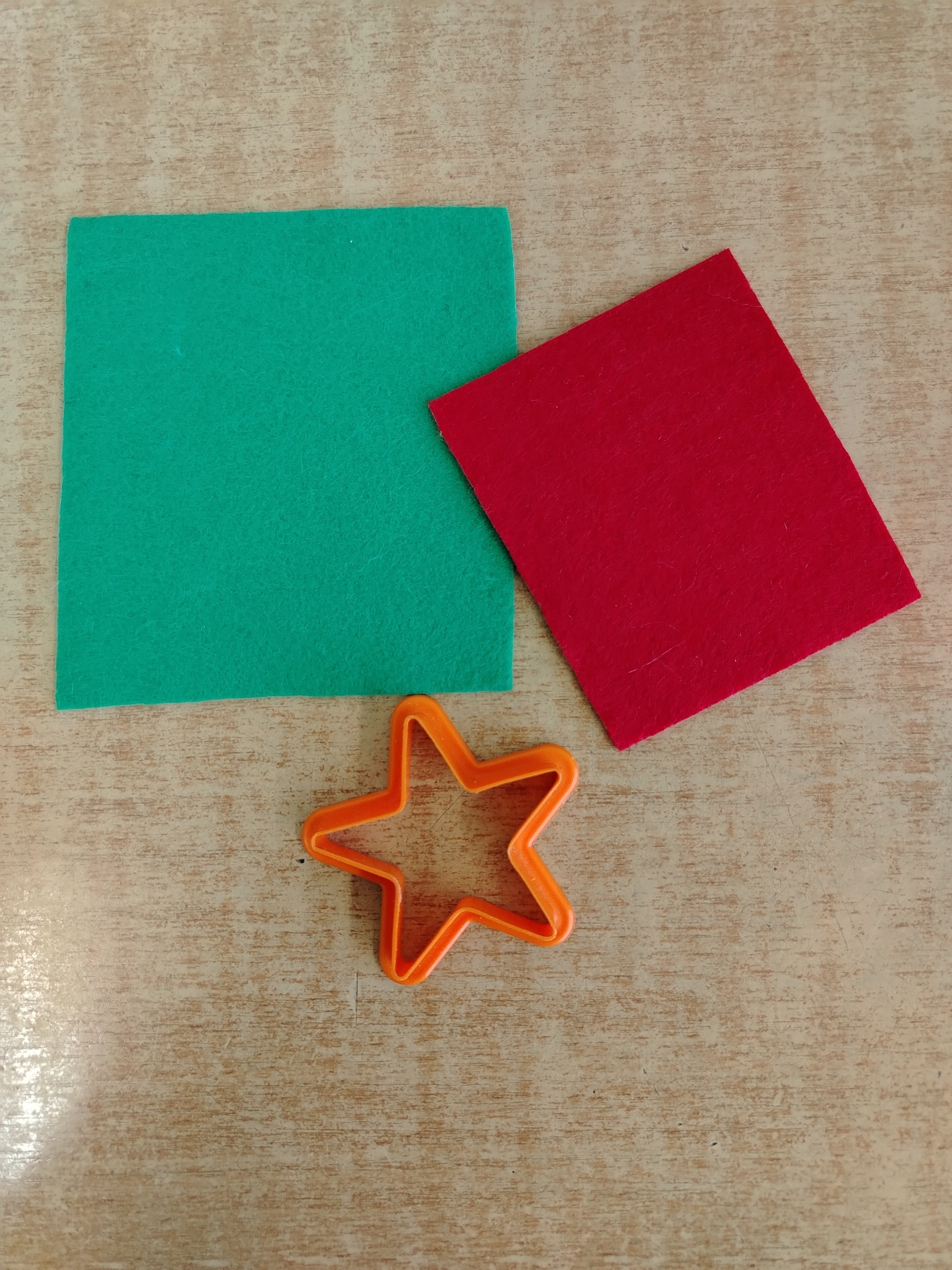 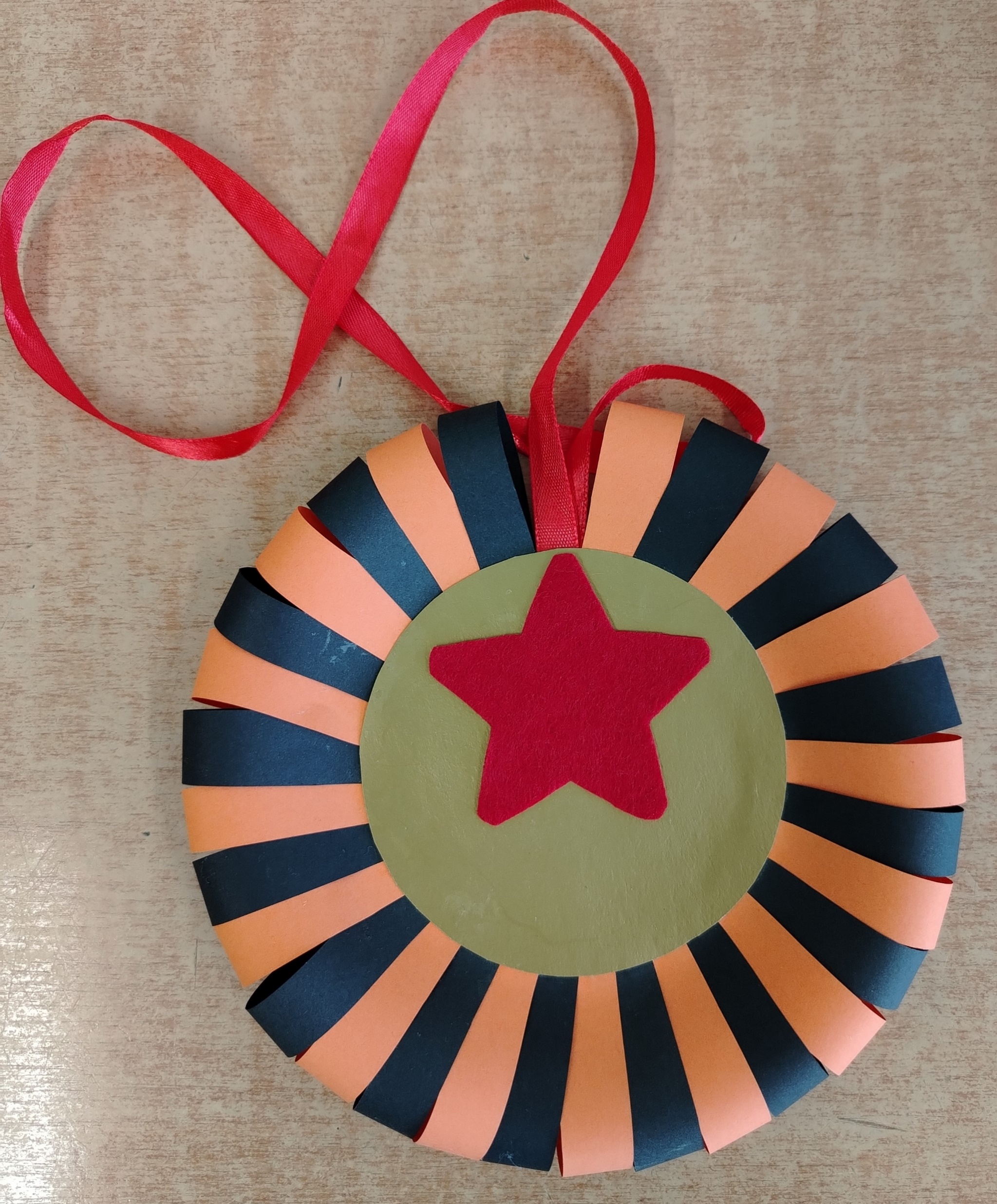 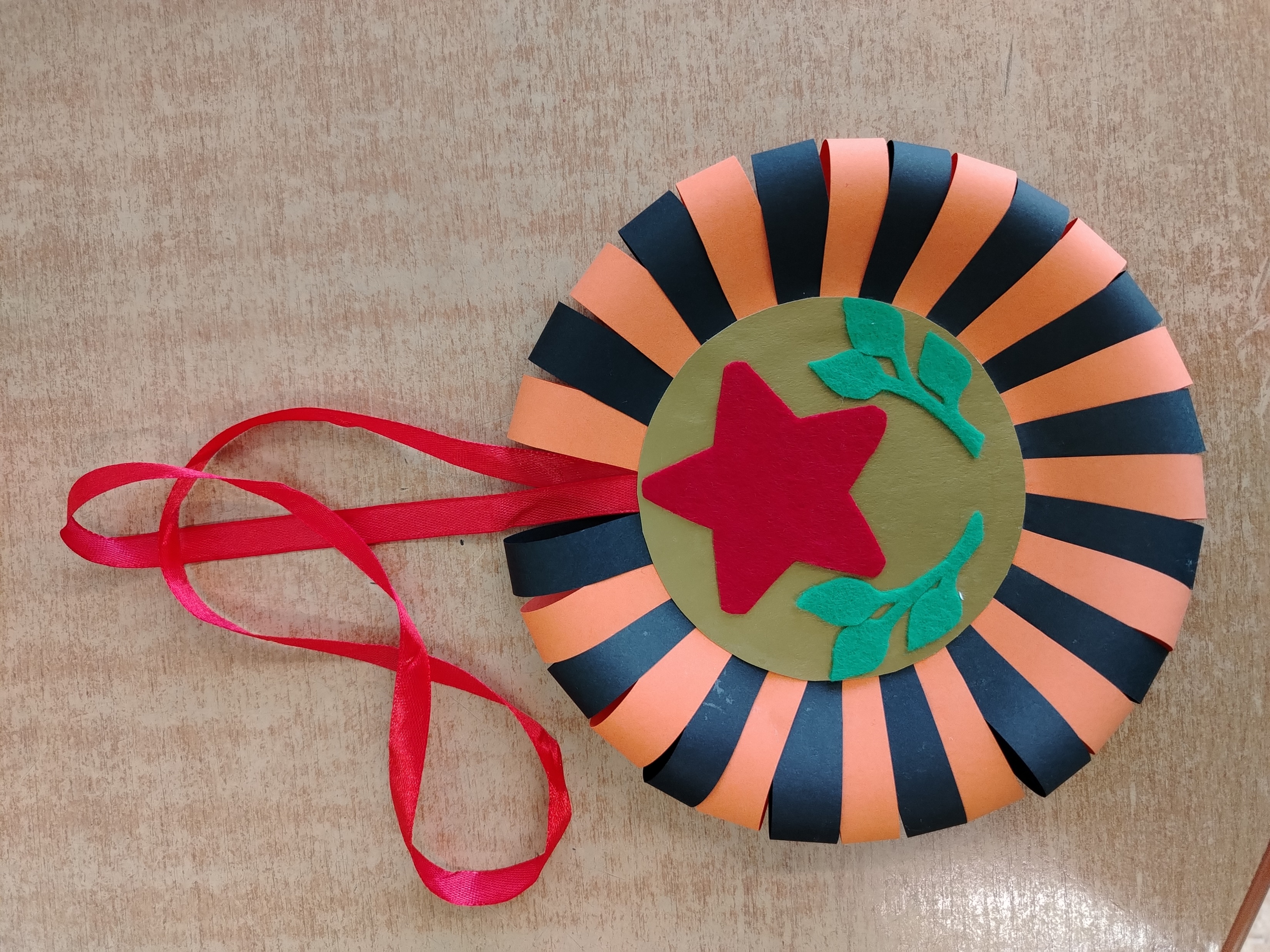 10.Дополнить самоклеящимися стразами.11.Готовое интерьерное украшение можно использовать для оформления раздевалки или фойе детского сада.
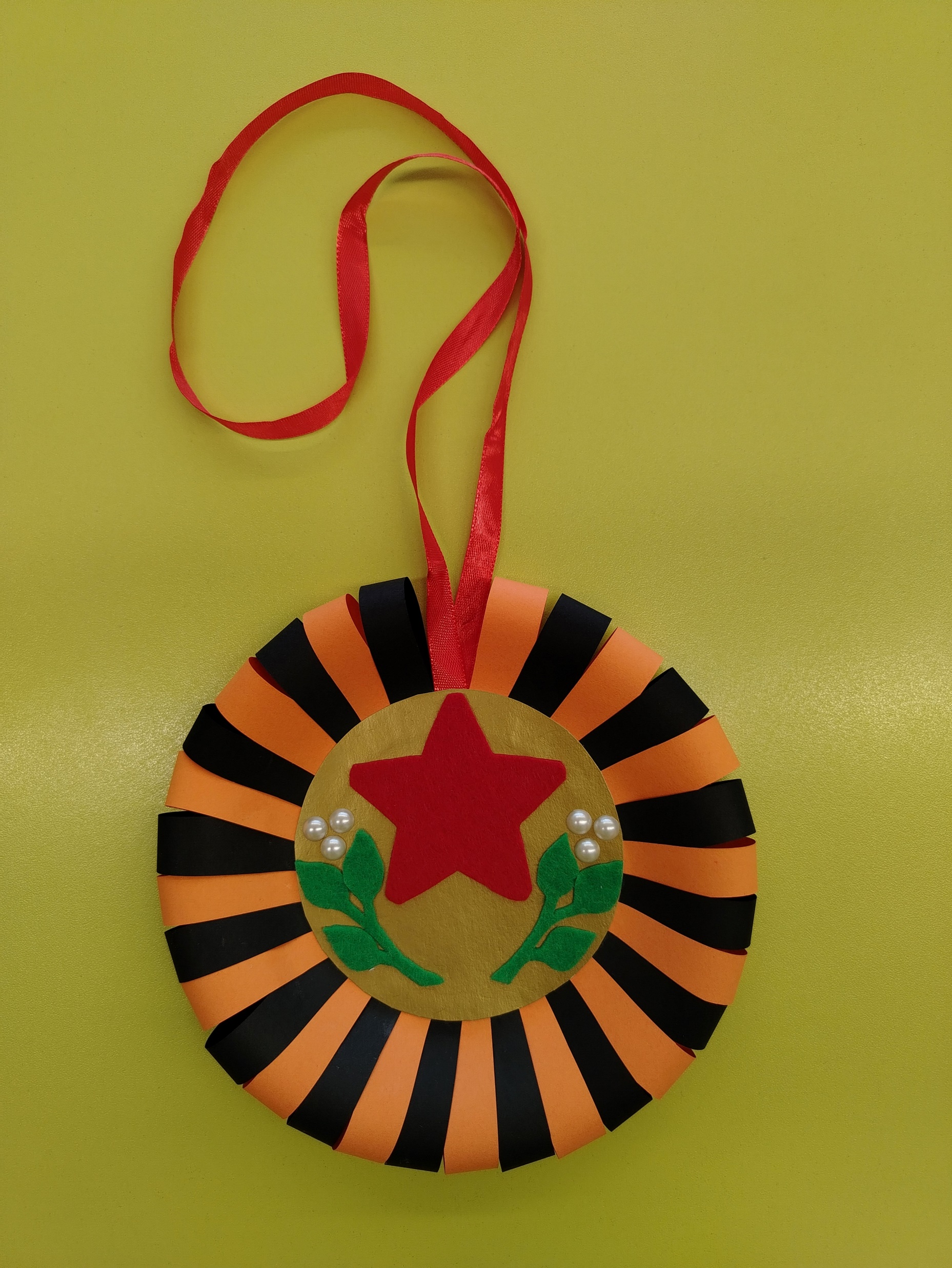 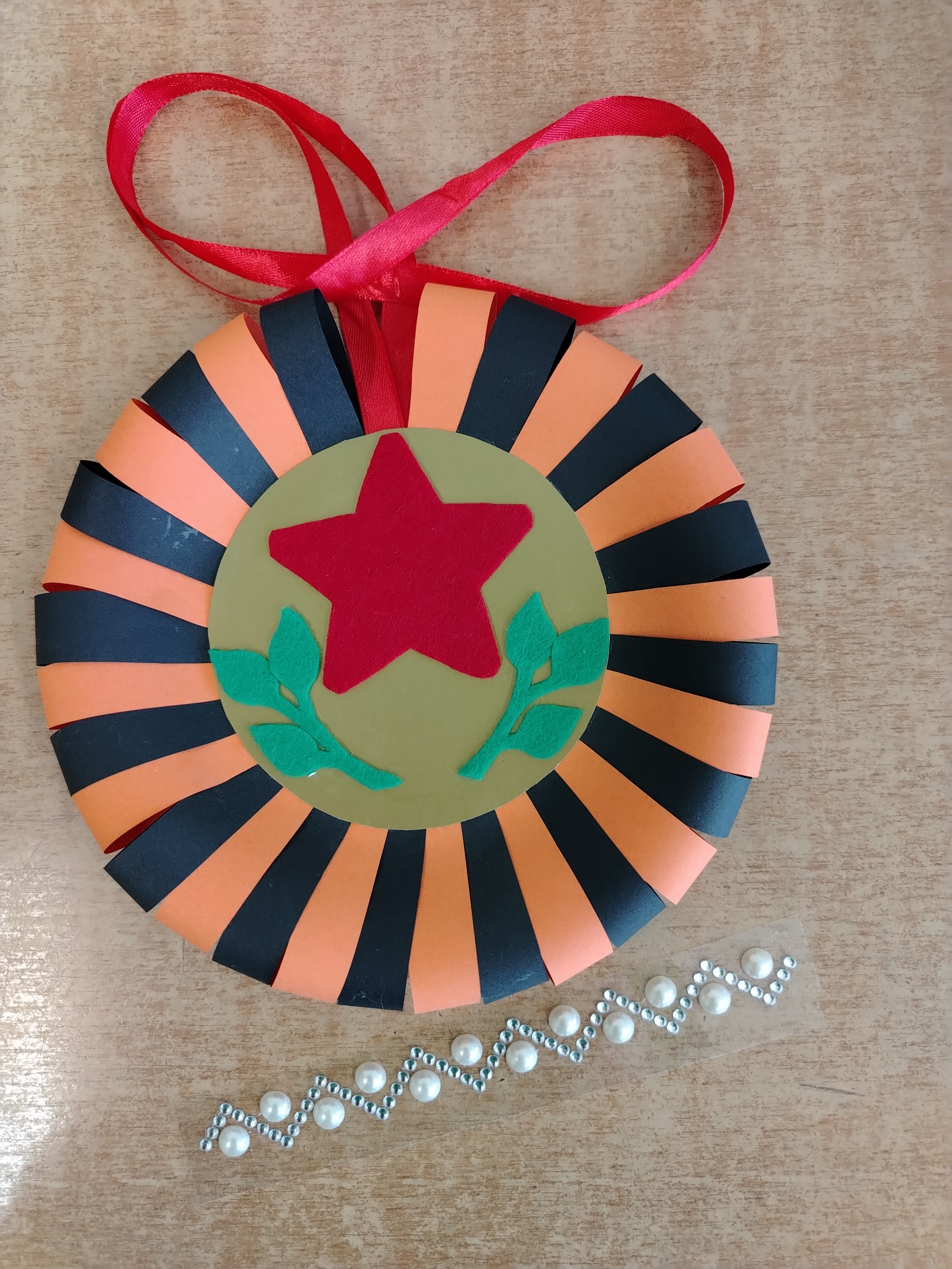